Teaching Speaking
Oxana Creanga
Speech production is characterized by:

Linearity – speech production takes place in real times; words follow words, and phrases follow phrases. 
Contingent nature (each utterance is dependent on a preceding one) – at the level of utterance (the spoken equivalent of sentences), speech is produced utterance-by-utterance, in response to the word-by-word and utterance-by-utterance productions of the person we are talking to (our interlocutor).
Spontaneity (real-time processing) - planning time is severely limited, i.e. the planning of one utterance may overlap with the production of the previous one.
Speaking involves the following stages:
Conceptualization (planning) – discourse type (e.g. story), topic, purpose (e.g. to amuse).
Formulation – framing the message: making strategic choices at the level of discourse (script), syntax, and vocabulary.
Articulation – articulatory processes combined with changes in loudness, pitch, tempo, pausing which help to organize the sounds into meaningful word-forms, and the words into utterances.
Self-monitoring (rethinking, self-correcting) – a process that happens concurrently with the stages of conceptualization, formulation, and articulation.
Self-monitoring while planning - may result in the abandonment of the message altogether, as when someone starts to gossip and then realizes that the subject of the gossip is within hearing distance.
Self-monitoring at the formulation stage may result in a slowing down, or a pause and the subsequent backtracking and re-phrasing of an utterance.
Self-monitoring of articulation results in the kind of corrections that even fluent speaker have to make when a wrong word pops up.
What does speaking involve?

recall of appropriate words
organization of words into units
movement of lips and tongue to form sounds
monitoring sounds and correcting if necessary
awareness of cultural conventions
know when it is appropriate to speak, to interrupt, to ask a question, ...
negotiate and manage exchanges
speak with intelligible pronunciation
select appropriate grammar and vocabulary
Microskills of Oral Communication

Produce chunks of language of different lengths.
Produce English stress patterns, words in stressed and unstressed positions, rhythmic structure, and intonational contours.
Produce reduced forms of words and phrases.
Use an adequate number of lexical units (words) in order to accomplish pragmatic purposes.
Produce fluent speech at different rates of delivery.
Monitor your own oral production and use various strategic devices - pauses, fillers, self-corrections, backtracking-to enhance the clarity of the message.
Use grammatical word classes (nouns, verbs, etc.), systems (e.g., tense, agreement, pluralization), word order, patterns, rules, and elliptical forms.
Microskills of Oral Communication
Express a particular meaning in different grammatical forms.
Use cohesive devices in spoken discourse.
Convey links between events and communicate such relations as main idea, supporting idea, new information, given information, generalization, and exemplification.
Appropriately accomplish communicative functions according to situations, participants, and goals.
Use appropriate registers, and other sociolinguistic features in face-to-face conversations.
Use facial features, kinesics, "body language," and other nonverbal cues along with verbal language in order to convey meanings.
Develop and use a battery of speaking strategies, such as emphasizing key words, rephrasing, accurately assessing how well your interlocutor is understanding you, etc.
Difficulties that learner-speaker faces:
Knowledge factor - the learner doesn’t yet know aspects of the language that enable production:
extralinguistic knowledge: background knowledge of topic and culture;
linguistic knowledge: discourse knowledge, speech act knowledge, and knowledge of grammar, vocabulary, and phonology.

Skill factor - the learner’s knowledge is not sufficiently automated to ensure fluency;
Affective factors – lack of confidence or self-consciousness, which might inhibit fluency.
Accuracy v Fluency
Paul Nation's conditions for effective fluency activities
All language items involved are already familiar to the students
The focus is on communication (not form) in real time
Supports are in place to outperform their normal proficiency.
Accuracy v Fluency
Activities:
1. Practical: easy to set up and manage
2. Focused: have a purpose
3. Predictable: anticipated language
4. Natural: encourage accepted language use
5. Generative: produce lots of language
6. Versatile: adaptable for other levels
Interaction
Most speaking takes the form of face-to-face dialogue                              involves interaction. 
Dialogic Speaking
Monologic speaking, such as lectures, political speeches, most speakers adjust their delivery to take into account the response of their audience.

Turn-taking – speakers should take turns to hold the floor, i.e. the ability to take the discourse initiative.
Two speakers shouldn’t be speaking at once
Long silences are to be avoided
Listen when other speakers are speaking.
Interaction

Skills by means of which these rules are observed:
Recognizing the appropriate moment to get a turn
Signaling the fact that you want to speak
Holding the floor while you have your turn
Recognizing when other speakers are signaling their wish to speak
Yielding the turn
Signaling the fact that you are listening.
Interaction

Typical discourse markers for managing turn-taking include:
that reminds me (= I'm continuing the same topic)
by the way (= I'm indicating a topic change)
well anyway (= I'm returning to the topic)
like I say (= I'm repeating what I said before)
yes, but (= I'm indicating a difference of opinion)

Thornbury S. H. How to Teach Speaking. Longman, 2005, p.9.
Key concepts operationalized in the turn-taking scale include the following:

► initiating, maintaining and ending conversation; 
► intervening in an existing conversation or discussion, often using a prefabricated expression to do so, or to gain time to think.
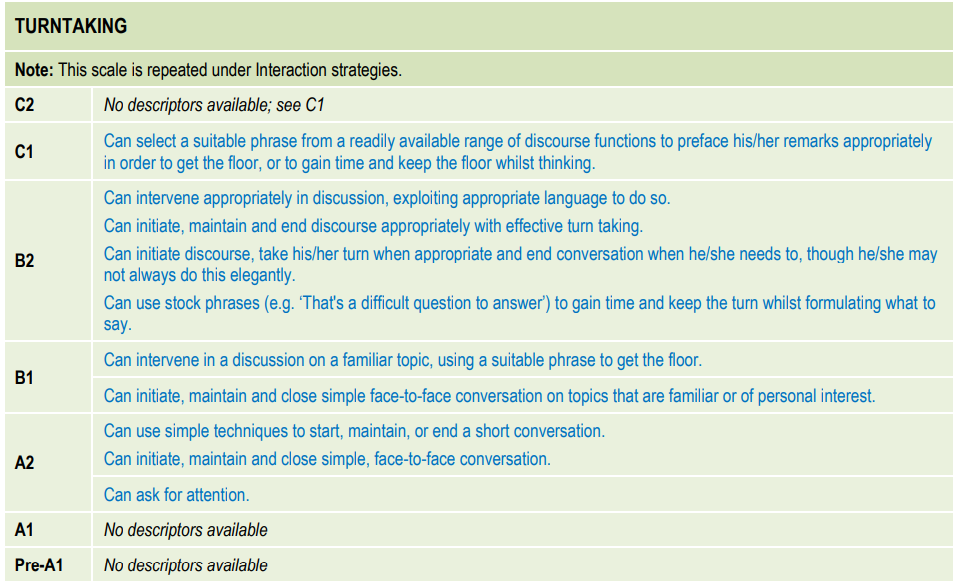 The Three-Stage Learning Process for Developing Speaking Skills

 In order to activate knowledge of context factors (cultural, immediate situation) discourse strategies, communication strategies, the learning process needs to include three stages:
Awareness
Appropriation
Autonomy


Thornbury S. H. How to Teach Speaking. Longman, 2005, p.40.
The Three-Stage Learning Process for Developing Speaking Skills
The Three-Stage Learning Process for Developing Speaking Skills
Listen and read - hand out the transcript. Replay the recording while learners read silently.
Focus on language features - 'guided noticing' of selected features. This can involve the following procedures:
identifying, e.g. underline, or circle, in the transcript examples of evaluative language.
counting, e.g. count the number of times the speakers say you know and I mean.
classifying, e.g. identify and classify the different discourse markers.
matching, e.g. match idiomatic expressions in the text with their synonyms on a list.
connecting, e.g. connect the pronouns in the text with their referents (i.e. the words they refer to).
comparing and contrasting, e.g. compare these two versions of the same conversation and identify any differences.
An alternative way of guiding noticing is to provide a transcript that is either incomplete or in some way different from the actual recording. 
       E.g. Listen to the recording again and fill in the gaps in the transcript. (The gaps can represent all the discourse markers, for example.)
Awareness raising activities
The Three-Stage Learning Process for Developing Speaking Skills
Appropriation activities
Practised control;
Other-regulation is progressively relinquished;
Demonstrating progressive control of a skill, possibility of mistakes is present, but support is at hand.
The Three-Stage Learning Process for Developing Speaking Skills
Drilling (and chanting) - imitating and repeating words, phrases and whole utterances.
– A useful noticing technique, since it draws attention to material that learners might not otherwise have registered. E.g. after learners have listened to a taped dialogue, and studied the transcript, the teacher can isolate specific phrases or utterances and ask learners to repeat them. 
– Helps to move new items from working memory into long-term memory,
– Provides a means of gaining articulatory control over language of getting your tongue round it'.
N.B: controlled practice (mechanical and repetitive practice activities)
Appropriation activities
The Three-Stage Learning Process for Developing Speaking Skills
Milling /ˈmɪlɪŋ/ activities (a way of providing repetitive practice of formulaic language in a more communicative framework; involves learners walking around, asking all the other learners questions with a view to completing a survey or finding a close match.)
Assisted performance and scaffolding (reformulating or translating learners’ utterances).

Dialogues
     Items on board
     Chunks on cards      
     Memorizing scripts
     Disappearing dialogue
     Dialogue building
Appropriation activities
The Three-Stage Learning Process for Developing Speaking Skills
Communicative tasks
     Information gap activity
     Jigsaw activity
     Guessing game  
Task repetition
     The Onion
     Headlines
     4-3-2 (to retell a story or monologue within a time limit that decreases at each retelling, thereby encouraging greater automaticity)
Appropriation activities
The Three-Stage Learning Process for Developing Speaking Skills
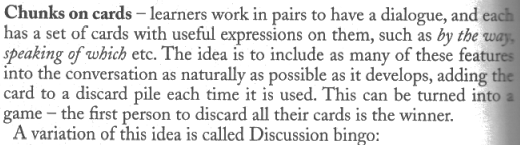 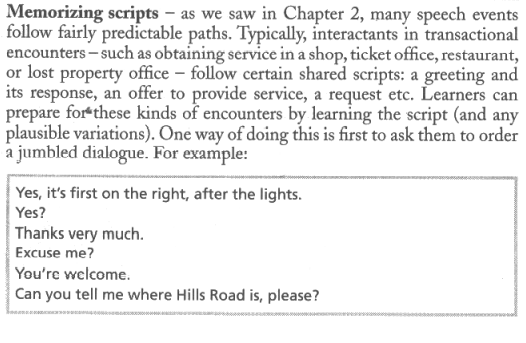 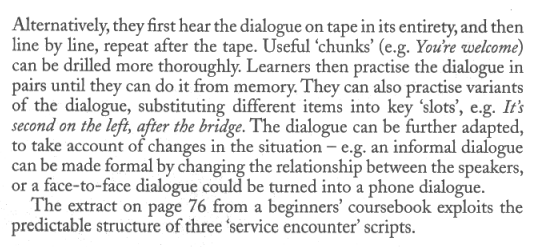 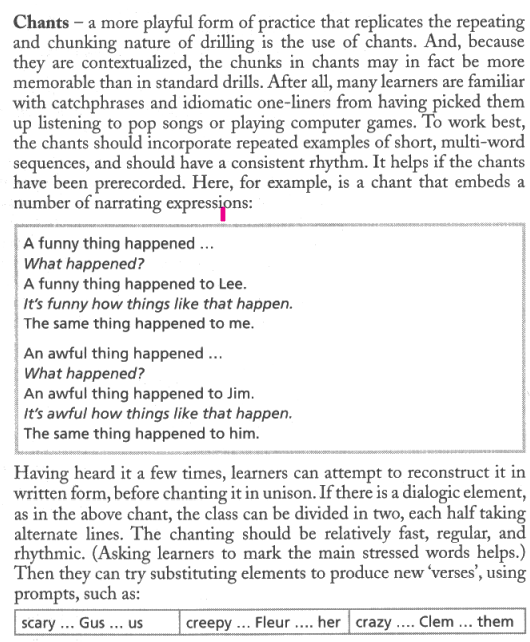 The Three-Stage Learning Process for Developing Speaking Skills
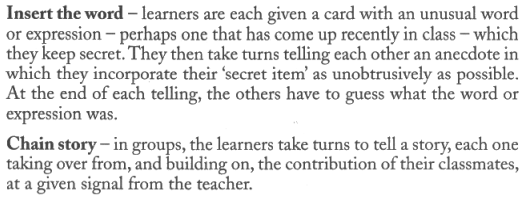 The Three-Stage Learning Process for Developing Speaking Skills
The Three-Stage Learning Process for Developing Speaking Skills
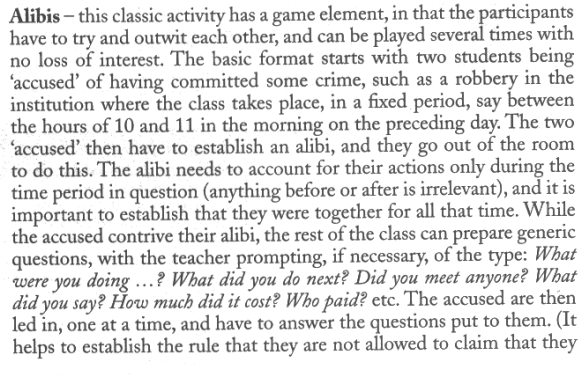 Features of communicative activities

Motivation of the activity to achieve some outcome, using language;
The activity takes place in real time;
Achieving the outcome requires the participants to interact, to listen as well as to speak;
Because of the spontaneous and jointly constructed nature of the interaction, the outcome is not 100 % predictable;
There is no restriction of the language used.
Examples of activities to develop sts’s autonomy:
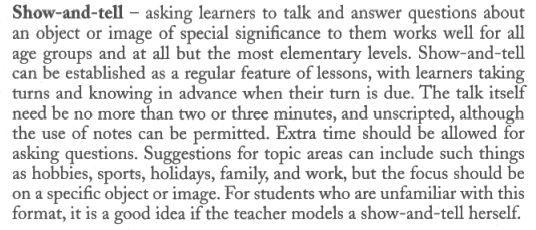 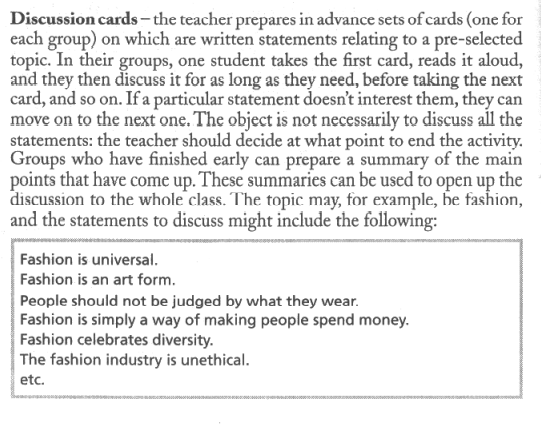 Examples of activities to develop sts’s autonomy:
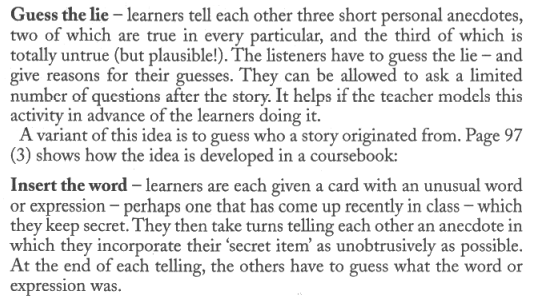 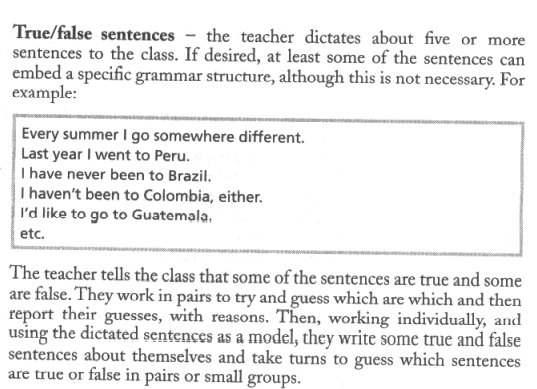 Criteria for Speaking Tasks
Productivity - a speaking activity needs to be maximally language productive in order to provide the best conditions for autonomous language use. 
Purposefulness- the speaking activity has a clear outcome, especially one which requires learners to work together to achieve a common purpose. For example, the aim of having to reach a jointly agreed decision; reporting to the class on their discussion is also an effective way of ensuring a greater degree of commitment to the task. A competitive element - such as turning the task into a race - can also help.
Interactivity - activities should require learners to take into account the effect they are having an audience, one which can demonstrate interest, understanding, and even ask questions or make comments at the end.
Criteria for Speaking Tasks
Challenge -the task should determine the learners to draw on their available communicative resources to achieve the outcome (increases achievement and excitement). If the degree of challenge is too high, this can be counterproductive, inhibiting learners or reducing them to speaking in their L1. The teacher needs to be sensitive to the degree of difficulty a task presents individual learners and to adjust the task accordingly.
Safety - while learners should be challenged, they also need to feel confident that, when meeting those challenges and attempting autonomous language use, they can do so without too much risk. The classroom should provide the right conditions for experimentation, including a supportive classroom dynamic and a non-judgmental attitude to error on the part of the teacher. 
Authenticity - speaking tasks should have some relation to real-life language use. Learners need to experience a quality of communication in the classroom that is essentially the same as communication outside the classroom, i.e. the need to perform in real operating conditions, e.g. spontaneously, unassisted, with minimal preparation, and making do with their existing resources. It also means that the kinds of topics, genres, and situations that are selected for speaking tasks bear some relation to the learners' perceived needs and interests.
Methodological approaches to speaking:
Integrated skills approach
Task-based approach – processes of speaking are foregrounded
Genre-based approach – products of speaking are foregrounded

A genre is a variety of speech (or writing) found in a particular place, with particular people, in a particular context, to achieve a particular result, using a particular channel (E.g. face to face, by phone). A genre is often characterized by specific choices about style, manner, tone, quantity, volume, directness, choice of words, formality, type of content, etc. 
Giving an academic lecture
Job interview
Making a phone enquiry
Chatting with a friend 
Explaining medical problems to a doctor
Negotiating a sale
Giving street directions

 A classroom culture that prioritizes authentic communication
Basic speaking sequence

Set the task
Plan the speaking
Rehearse the speaking
Feedback / Review the success
Add/Correct / Revise
Redo the task
Exposure to example (the stage can come at any point).
Example of a speaking sequence:
Set task: Tell learners that they must phone a hotel to make a reservation.
Plan the speaking: Learners are asked to work in pairs to decide what the caller will say and how the receptionist will respond. Learners should not write out a whole script, but can make notes of particular phrases.
Rehearse the speaking: Learners practise in pairs. The teacher listens in and suggest corrections and improvements. 
Do the task: Make new pairs. Without further discussion, learners 'phone' each other and do the task.
Feedback / review: The pairs meet and reflect on whether the task was done well. The teacher may draw attention to specific language that learners could use and specific ways of interacting appropriate to the genre.
*Exposure to example: Play a recording of competent speakers doing the same task. The class is asked to take down notes about language they use.
Add/correct/revise: The pairs work out how they could improve their task next time.
Redo the task: Make new pairs. The task is done again.
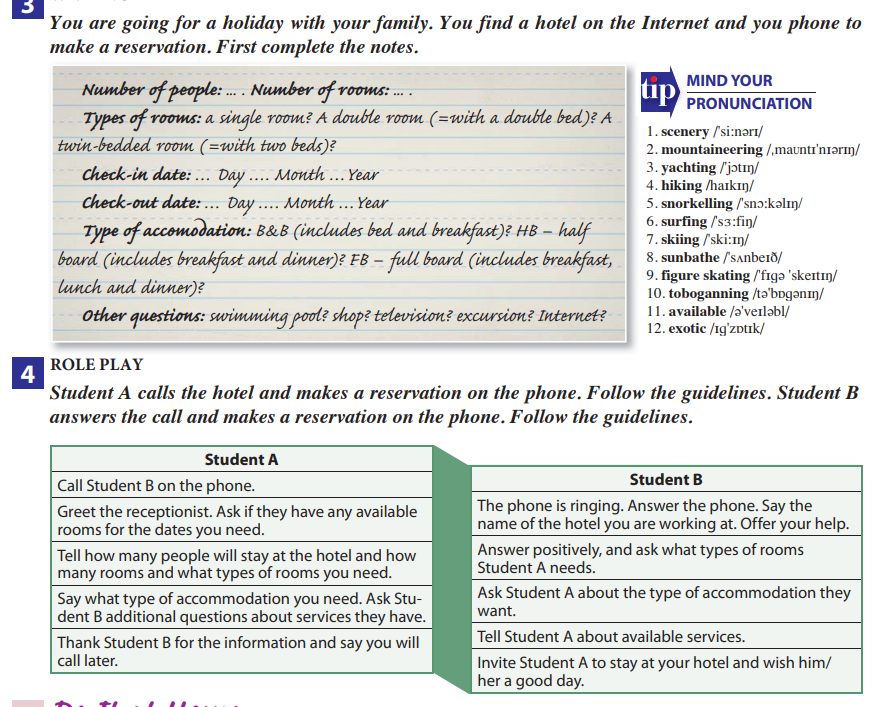 Ideas for correction work after a fluency activity
Write up a number of sentences used during the activity and discuss them with the students.
Write a number of sentences on the board. Ask the students to come up to the board and correct the sentences.
Invent and write out a story that includes a number of errors you overheard during the activity. Hand out the story the next day and the students, in pairs or as a whole group, find the errors and correct them.
Write out two lists headed 'A' and 'B'. On each list, write the same ten sentences from the activity. On one list, write the sentence with an error; on the other, write the corrected version. Thus the correct version of sentence 3 might be on either list A or list B (the other list has the incorrect version). You divide the students into two groups, 'A' and 'B', and hand out the appropriate list to each group. The groups discuss their own list (without sight of the other list) and try to decide if their version of each sentence is correct or not. If it is wrong, they correct it. When they have discussed all the sentences, the groups can then compare the two sheets (and perhaps come to some new conclusions).
References:

Brown H. D. Teaching by Principles: An Interactive Approach to Language Pedagogy. Longman, 2015. 
COUNCIL OF EUROPE. Common European Framework of Reference for Languages: Learning, Teaching, Assessment. Companion Volume with New Descriptors. Strasbourg: Council of Europe, 2018
Harmer J., How to Teach English. Pearson Education Limited/Longman, 2001. 
Harmer J. The Practice of English Language Teaching: Buch. Harlow: Pearson/Longman, 2015.
Scrivener J. Learning Teaching. The Essential Guide to English Language Teaching. 3rd edition. Macmillan, 2014.
Thornbury S. H. How to Teach Speaking. Longman, 2005.
Ur P. A Course in English Language Teaching. Cambridge: Cambridge University Press, 2012.
Ur P. Penny Ur's 100 Teaching Tips. Cambridge University Press , 2016.
https://youtu.be/F3qoGQCZ_PM